SELLING PROCESS
PREPARED BY
TORAN LAL VERMA
Commercestudyguide.com
THE SELLING PROCESS
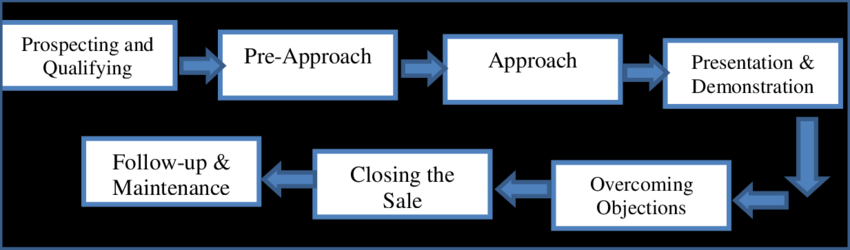 Source: https://www.researchgate.net/figure/Steps-in-the-selling-process_fig1_283292043
Commercestudyguide.com
1. PROSPECTING AND QUALIFYING
PROSPECTING
A prospect is a potential buyer.
Prospecting is the first stage of the selling process. 
Prospecting is the lifeblood of sales because it identifies potential customers.
A steadily growing list of qualified prospects is important for reaching the sales targets. 
According to Futrell
	“A prospect is a qualified person or organisation that has the potential to buy 	the good or service, provided he has the money to buy, authority to buy, and 	desire to buy.”
Commercestudyguide.com
WHO IS A GOOD PROSPECT ?
A good prospect is someone who has a problem that the product can solve efficiently and cost-effectively.
A good prospect has a goal, purpose or need that the company’s product can help to achieve.
A good prospect has the power to make the buying decision.
A good prospect is someone who likes the salesman, the company, as well as their product.
A good prospect is a center of influence; someone who can open doors for otherprospects.
A good prospect is easy to sell to and service.
Commercestudyguide.com
IDENTIFICATION OF PROSPECTS
The identification of potential customers is not an easy job, especially for a new sales person. Rejection rate is quite high and immediate payoffs are usually minimal. Following are the methods of identifying prospects
Cold Canvassing: salesperson goes from door-to-door and tries to impress upon theprospects. Cold canvassing means face-to-face interview with the people. At the end of cold call the salesperson must give his visiting card, so that the prospect could call the salesperson. If at the time of cold call a person had shown interest he may be ready to buy.
Present Satisfied Customers: Customers who are satisfied give the names of those who are interested in similar products, The Insurance Advisor of Birla Sunlife Insurance asks five names of the persons who are known to the customer and are in need of insurance products.
Telephone Directory or Mailing List: Prospects names can be generated through telephone directory or mailing lists. In India, specialized companies compile lists of individuals and organizations for direct mail advertisers. A sales person may also find that membership directories of trade associations, professional societies, and civic and social organizations are good sources for prospects.
Commercestudyguide.com
COLD CANVASSING: YOUR VERY OWN HUSSAIN
Commercestudyguide.com
COLD CALLING: CHRIS GARDNER
Commercestudyguide.com
Spotters: A spotter is someone who is trained to look for something. Some companies use spotters as a source for prospecting potential customers. Spotters are usually ‘sales trainees’ who help sales person in identifying prospects.
Trade shows and exhibitions: A cost effective way to make personal contacts and locate prospective buyer is to participate in trade shows and exhibitions. In view of the rising costs of personal selling trade shows have become an increasingly important source of prospecting. India International Trade Fair organized by Trade Fair Authority of India every year provides a good example of usage of trade shows for prospecting
Non-competing sales Force: Prospects names can be got from salespersons of noncompeting products. A salesperson supplying copiers can tell about computers. One can know by listening or observing the buyer of the products. 
Bird-dog Method: ‘Bird dog’ is the nick-name given to the persons who visit the houses at a definite interval. Often, we have electric or water meter readers, gas boys, milk suppliers, news-paper boys, watchmen.
Commercestudyguide.com
QUALIFYING PROSPECTS
Once the sales person has identified potential customers, he or she must qualify them to determine, if they are valid prospects. Unless this is done, time and energy is wasted in trying to sell to people who cannot or will not purchase the product or service.
Need: Does the prospect need the product or service? 
Money: Does the prospect have the money or resources to purchase a product or service?
Authority: Does the prospect have the authority to make commitment?
Commercestudyguide.com
2. PREAPPROACH
The pre-approach step includes all the information gathering activities necessary to learn relevant facts about the prospect.
 It is an effort to get details regarding the prospect such as his ability, need, authority, accessibility to buy; 
it is a closer look of prospects, likes and dislikes, tastes, habits, financial status, social esteem, material status, family background etc.
Commercestudyguide.com
Commercestudyguide.com
A LITTLE SATIRE…
Commercestudyguide.com
IMPORTANCE OF PRE-APPROACH
Pre-approach helps in saving valuable time, effort and energy of the salesperson in the best interest of the organisation in which he works 
Pre-approach makes the salesperson more confident and enthusiastic while meeting the prospects and putting forth the sales proposition before them. The confidence and enthusiasm is the cumulative result of the detailed background information about the prospects collected during pre-approach.
Pre-approach enables the salesperson to know beforehand about the needs andrequirements of the prospects in the most detailed manner possible.
By pre-approach, the salesperson’s knowledge about the prospects is considerablyenhanced. As the salesman has prior information about the financial status, likes, dislikes, tastes. he is likely to commit least number of mistakes at thesubsequent stages of sales presentation.
Commercestudyguide.com
METHODS OF PRE-APPROACH
Fellow Salesmen: Friendly relationship with other salesperson helps to add to the information regarding prospects. Other salespersons may disclose some useful clues about prospects and their wants.
Customers: Customers, particularly satisfied customers are most dependable source of information. The satisfied customers readily give the information in terms of the likes and dislikes, income status, family composition and so on.
Market Survey Reports: Market surveys are conducted by companies whenever they need data of a particular locality. 
Dealers: Dealers especially retailers are the last link in the chain of distribution. They usually have close contact with customers. They know their customers totally in terms of temperament, buying behavior, profession, purchasing power, and so on.
Data Surfing: A salesperson could also get the data about prospect by surfing through various social media platforms like Facebook, Instagram, twitter etc.
Commercestudyguide.com
Some sources of prospecting like, bird-dogs, directories and spotters could also be used as source of information in pre-approach. Other sources may be travel agents,garment cleaners, jewelers, petrol pump stations, garages and so on. All these sources appear quite petty but they are rich sources of information.
Commercestudyguide.com
APPROACH
It means coming in to direct contact with the prospects. It involves meeting the prospect for the first time by the salesperson. salesperson makes face-to-face contact with the prospect to understand him better. 
Prospects often judge the quality of a salesman by the way in which the salesperson comes prepared. With this stand, the prospects form their opinion that the salesperson has really something to offer. 
Success follows those salespersons who are in possession of courage, courtesy and also the ability to win confidence. So it is important stage in selling process that the salesperson approaches the prospect confidently and makes a good impact.
Commercestudyguide.com
APPROACH: IN ACTION
Commercestudyguide.com
IMPORTANCE OF APPROACH
Approach is one of the important stages in the selling process. It is correct to say that a sale is won or lost during the approach. 
During the first few minutes of the approach, the prospect decides whether he will buy or not. Similarly, the salesperson is also likely to know whether the prospect is really interested in the product or not. 
The importance of the approach varies with the type of selling. For example, while selling cheap and necessary articles, the importance of the approach is comparatively less. whereas for selling costly and luxurious goods and services, the importance of the approach is very high.
Commercestudyguide.com
Approach is most vital for the success or failure of the firm because it directly contributes to increased sales or decline in sales.
It helps in throwing out competition.
The approach increases the prospect’s knowledge about the product or service and helps to take better decision.
Modern people are too busy that they have little time to know in detail about the products, new innovations, new features, latest developments. Through approach prospects are able to get all such information from the salesperson.
Commercestudyguide.com
METHODS OF APPROACH
Introductory Approach: The introduction approach is the simplest way to start a sales call. Salesperson describes his name and his company’s name and hands over a business card to the prospect in the introductory approach. 
Referral Approach: Furnishing the name of a satisfied customer or a friend of the prospect can be the beginning of a sales call by salespersons. The reference approach is often effective with prospects who are sociable and expressive because they emphasize on relationships. Successful salespersons always get permission from references prior to using them. 
Benefit Approach: It is be better to open sales call to fill the prospect’s attention on a product benefit.  The salesperson could start the conversation by telling about specific benefit, something the prospect can actually realize of his advantage. This benefit approach is better for those who like to get down to business rather quickly.
Commercestudyguide.com
Product Approach: Product approach means really demonstrating the product features and benefits as soon as the salesperson goes up to the prospect. It is nice to hand over the product to the prospect for his use. This delivery shows deeper involvement. This approach can be better for the prospects who express directly.
Compliment Approach: everyone like being complemented. Sincere and specific complements by the salesperson influences prospects attention. But too much flattery could be dangerous.
Question Approach: Starting the conversation with a question is helpful in getting prospects attention. It helps in starting a two-way communication at the very initial stage. The question must be related with the buying motives.
Socratic Approach: it is an extension of question approach. In this approach customer is asked opinion keeping in view the salespersons product and the buyers need. This approach is helpful as it emphasizes on customer’s needs and it is the consumer who takes lead of the meeting.
Commercestudyguide.com
Fear Approach: Fear appeals a lot. Everyone has a fear of one kind or other. A salesman selling insurance policy often start the conversation with some fearful talks related with the old age, sickness, death, theft accidents etc. while starting the conversation with the prospect. 
Statement Approach: A salesman can open his talk with hard facts of achievements or benefits of the product he is offering. This is generally done by putting some strong facts in favor of product to the prospect.
Commercestudyguide.com
PRESENTATION
A good presentation is as important as a good product. The significance of a good presentation of the product can be gauged from the fact that many a time an attractively packed presentation is sufficient to sell the product.
Commercestudyguide.com
GOOD SALES PRESENTATION IS VERY IMPORTANT
Commercestudyguide.com
PRESENTATION AND DEMONSTRATION
Commercestudyguide.com
ESSENTIALS OF A GOOD PRESENTATION
Presentation must create a good impression in the mind of the customer that he feels that he is being dealt with care and understanding.
The salesman should explain the product with its features and price advantage to the customer in simple and easy terms.
The presentation can also be given through models, slides, pictures and videos tomake the presentation interesting.
An intelligent salesman should stress on high points of his offering rather than pointing out the negatives of the rivals.
It is very important that the customer be shown the kind of quality that he is looking for. Too many varieties will only confuse the customer, while too little does not help him make a choice.
Half the battle is won, if the salesman is able to make the product appeal to thecustomer’s senses.
Commercestudyguide.com
TYPES OF SALES PRESENTATION
Canned Presentation: It is a presentation where the presentation script iswritten after thoroughly understanding the product. It is also tested before finally rolling out. This is most often used in non-technical products like pharmaceuticals, telephonic selling and door to door selling of products.
Planned Presentation: The organization provides a basic format or procedure for making the presentation and the individual sales person then writes the script which includes description and illustrations.
Audio-Visual Presentations: The presentations are made with the help ofaudio visual aids like charts, slides, video films, computer based presentations which depict the actual use of the product. They are widely used by advertising firms, software companies.
Problem Solving Presentation: This type of presentation includes two stages. The first stag is to understand the needs of the individual prospect and the second includes offering a solution. Commonly used in the insurance sector where based on the requirements or needs of the prospect a specific policy is suggested.
Commercestudyguide.com
DEMONSTRATION
Demonstration is an exercise to prove the characteristics of the product. It highlights various attributes of the product such as utility, performance, service and quality. Demonstration happens mostly when the product is tangible.
During a sales presentation, the salesman describes the product to the prospectbut it is only during the demonstration that the customer gets an opportunity to verify the facts about the product. Hence, demonstration is imperative and essential for a prospect to make a buying decision.
Commercestudyguide.com
SIGNIFICANCE OF DEMONSTRATION
Demonstration gives the salesman a chance to show specific features of the productor service more clearly, For example, in case of a vegetable chopper, demonstration ismore effective than the description.
It creates a lasting impression in the minds of the prospective customers as they seethe functions of the product or handle them personally.
The salesman can provide proof for the claim through a series of tests, experiments and operations. Thus, increasing the confidence of the prospective buyers.
By proper demonstration, the customer’s sense of curiosity about the product isconsiderably satisfied.
It helps in focusing attention of customers on the satisfaction and utility that they willbe deriving out of the ownership of such products.
it also provides a chance to the prospects for making comparisons with the competitorproducts.
Commercestudyguide.com
ESSENTIAL OF A GOOD DEMONSTRATION
The demonstration should be easy and clear to understand.
The demonstration must be in a way that it displaces possible doubts from the minds of the customers.
Demonstration must be in a manner that provide a chance to the customer to compare the product with the product of competitors.
Commercestudyguide.com
TYPES OF DEMONSTRATION
Demonstration in use: The most effective form of demonstration is to show the product while in use. The salesman can allow the customers to personally examine and use the product. For example, while selling readymade garments, footwear, Jewellery, etc., the salesman may ask the customers to try the product.
Demonstration of Specific Features:  special features and additional advantages can be demonstrated. For example, un-breakability, leak-proof, waterproof, fire-resistant, shock absorbent etc.
Commercestudyguide.com
Commercestudyguide.com
OBJECTION HANDLING
Prospects usually show resistance against buying products by pointing out real or imaginary hurdles and by voicing objections. 
In other words, objections are the feelings of disapproval or dissent raised by the prospects. 
It has been rightly pointed out that without handling objections the salesman cannot sell anything to the prospects. 
Therefore, the success of a salesman depends on how well he handles objections efficiently and tactfully. Hence, raising of objections are normal and common from the point of view of the salesman.
Commercestudyguide.com
REASONS FOR OBJECTION
People normally display resistance to new and unfamiliar ideas and goods. Therefore, many consumers raise objections in the normal course.
Certain prospects raise objections as they are not 100% sure about the product or service offered, i.e., they are only partially satisfied and are waiting for more explanation, classifications, additional features about the sales proposition.
Some prospects also raise objections to test the salesman’s knowledge and patience.
Under certain instances the prospects raise objections either to postpone buying or because the prospects lack the required purchasing power.
Prospects raise objections if the salesman is unable to identify their need or if they come across the salesman pressurizing them or using unfair means to sell the product.
Some prospects find objections as a means to avoid salesman.
Commercestudyguide.com
VARIOUS OBJECTIONS AND HANDLING TECHNIQUES
CLOSING THE SELL
This is the last stage and the most crucial stage for a salesman. The whole exercise becomes useless if the sale does not take place. 
The main aim of the close is to convince the prospect to sign the order form or to place an order immediately rather than in the future.
Commercestudyguide.com
FOLLOW UP OR AFTER SALES SERVICES
Post-purchase follow up is very important in building customer confidence and long-term relationship with the company. 
The moment the closes the sale, he should not think that relationship is closed. Rather a close is just the beginning of such relationship. 
The salesperson contacts customer to learn if there are any problems and answers any questions that the customer does. 
He also contacts customers regularly to ascertain that they are happy with their purchase and offered services.
Commercestudyguide.com
STEPS IN AFTER SALES SERVICE TECHNIQUES
Connect with the customers: Sales professionals need to remain in touch with thecustomers even after the deal. They should not ignore their calls. They ought to call them once in a while to exchange pleasantries.
Provide necessary Support: The sales personnel can help them install, maintain or operate a particular product. For example, Sales professionals selling laptops must ensure windows are configured in the system and customers are able to use the Internet without any difficulty.
Replacement of the product: Any product found broken or in a damaged condition must be replaced immediately by the sales professional. Their grievances should be addressed and make them feel comfortable.
Frequent Feedback: Feedback of the products and services from the customers should be taken periodically. It helps the organization to know the customers better and incorporate the necessary changes for better customer satisfaction.
Annual Maintenance Cost: AMC is an agreement signed between theorganization and the customer where the organization promises to provide after sales services to the second party for certain duration at nominal costs.
Exchange Policies: The exchange policies must be transparent and in favourof the customer. The customer who comes for an exchange should be given the same treatment as was given to him when he came for the first time.
Commercestudyguide.com
IMPORTANCE OF AFTER SALES SERVICE
Keeps the customers satisfied: This helps in keeping the customers satisfied. It promotes proper communication of customer’s needs and wants to the product or service provider. This helps the organizations identify what their customers want and expect from them. Thus, they can offer their customers desired products that will satisfy their needs.
Gaining customer loyalty: When customers make repeat purchases of products or services from a company, it shows that loyalty towards the organization. This happens when a product or a service delivers consistent value of the money spent by the customers.
Reduces the cost of luring new customers: The cost of gaining new customers is far higher than retaining the old ones. Good customer service from a company helps to retain old satisfied customers, thus reducing the cost for attracting new ones.
Helps to beat competitors: Organizations that provide excellent after sales services outperform competitors and become leaders in the industry. Even if such a company offers services and products at little higher rates, customers prefer purchasing it from them. As excellent after sales service is one of the most important factors determining sales.
Helps in receiving feedback: Customer service representative directly chats to the customers and listens to all the positives and negatives expressed by them. This helps the company to receive invaluable feedback, which they would otherwise never receive.
AIDA THEORY OF PERSONAL SELLING
AIDA theory was developed by American advertising and sales pioneer, Elmo Lewis in 1898.
He created his AIDA  model on customer studies in the US life insurance market to explain the mechanisms of personal selling. 
Later evolutions of the theory have edited the AIDA steps and therefore, another step- satisfaction- has been added.
This theory is based on the premise that during a sales presentation, the prospectconsciously goes through five different stages: Awareness/Attention, Interest, Desire, Action and Satisfaction.
Commercestudyguide.com
Source: https://www.businesstopia.net/communication/aida-model
Commercestudyguide.com
1. AWARENESS/ATTENTION
The salesperson should attract the prospect to his presentation before he actually goes into the details of the same
This is to ensure that the prospect becomes receptive to the presentation.
Unless the salesperson involves the prospect’s mind in the presentation, his total effort may go unnoticed or unregistered.
Drawing the prospect’s attention is important for dissociating him from other assignments and involving him in the presentation, both physically and mentally, so as to gain maximum from the sales meeting.
Commercestudyguide.com
2. INTEREST
The salesperson should ensure that the prospect remains glued to his presentation throughout its length and that he does not wander away from the same.
The salesperson should make efforts to know the interests, likes, dislikes, attitude and motivation of the prospect and should proceed with the presentation, keeping in view all these factors.
Commercestudyguide.com
3. DESIRE
The salesperson should consciously try to bring the prospect into this stage of readiness to the point of buying his product. 
He should concentrate on projecting the benefits of his product to the prospect. 
For example, if the prospect is motivated more by safety need, then an insurance salesman can put stress on the safety benefits provided by the insurance plans he is offering.
Commercestudyguide.com
4. ACTION
Once the salesperson has been successful in taking his prospect through the three stages, as discussed above, he should induce the prospects into actually buying the product.
Commercestudyguide.com
5. SATISFACTION
The salesperson should also ensure that the delivery of the service takes place within the time frame and all other promises are kept, regarding freebies, discounts, etc.
Moreover, the salesperson should try to keep in touch with his prospect and should keep enquiring about the experience of the customer with the service.
Commercestudyguide.com
COMMERCESTUDYGUIDE.COM